Загадки про сказки и сказочных героев
Липатова Анастасия Андреевна
Воспитатель детский сад №37 «Искорка» г.Междуреченск
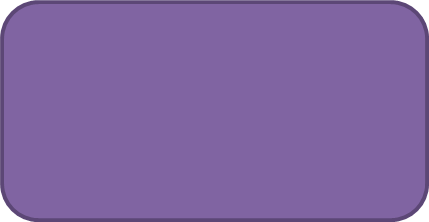 Загадка №1
Слайд 5
Загадка №2
Загадка №3
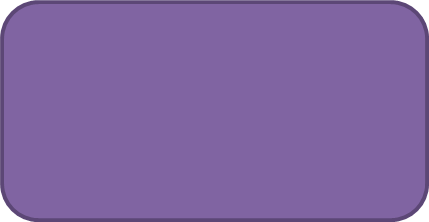 Загадка №4
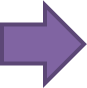 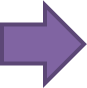 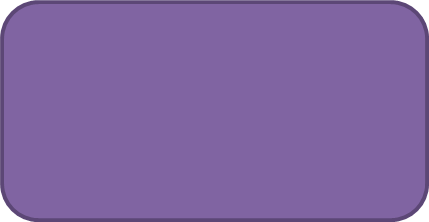 игра
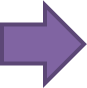 Молодец!
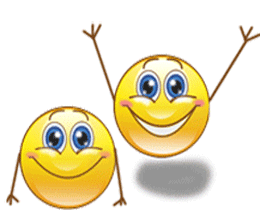 Попробуй еще
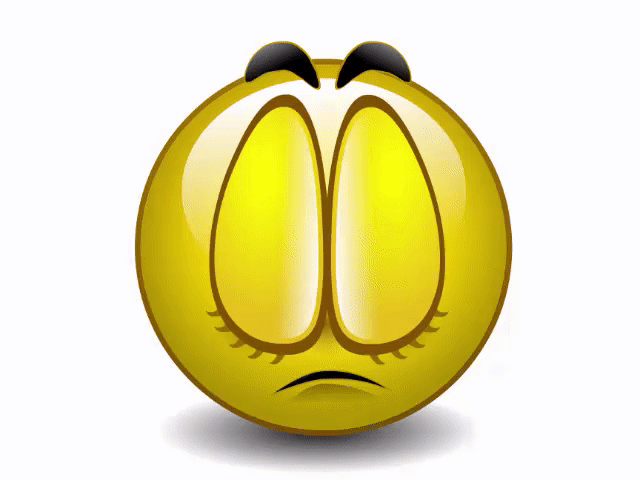 Ждали маму с молоком,
А пустили волка в дом…
Кем же были эти
Маленькие дети?
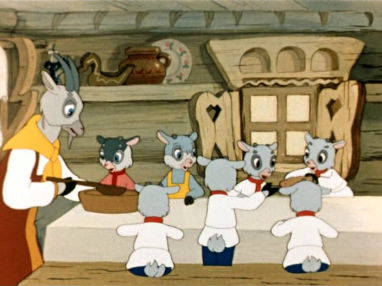 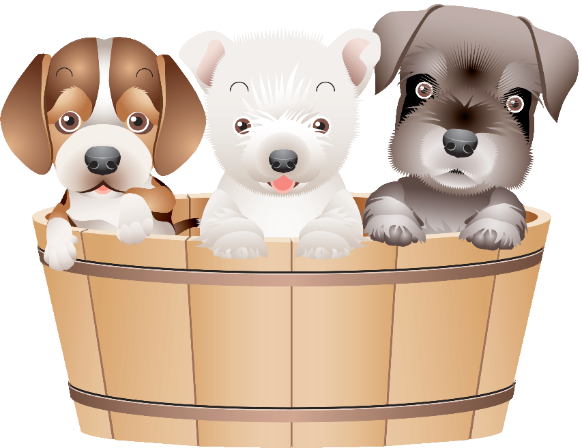 Мышка дом себе нашла,
Мышка добрая была:
В доме том в конце концов
Стало множество жильцов.
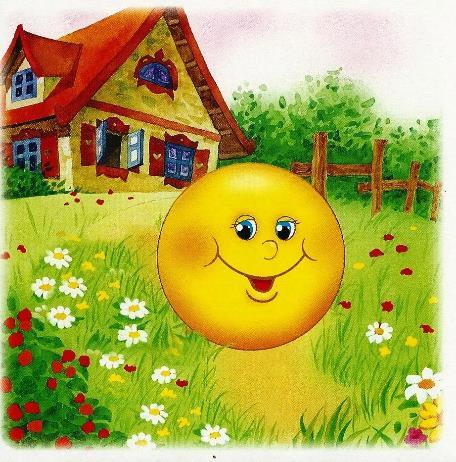 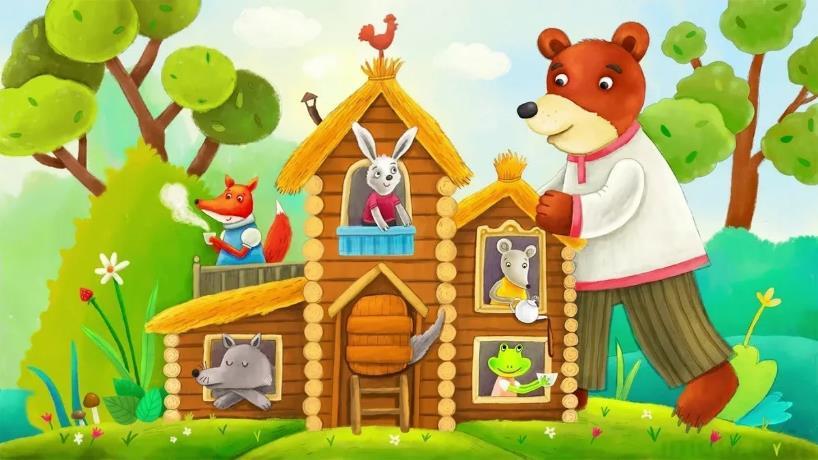 Покупала самовар,
А спасал ее комар.
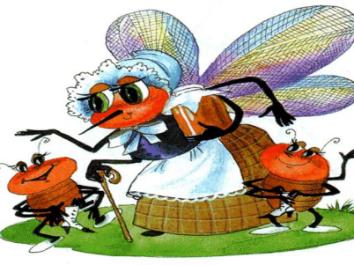 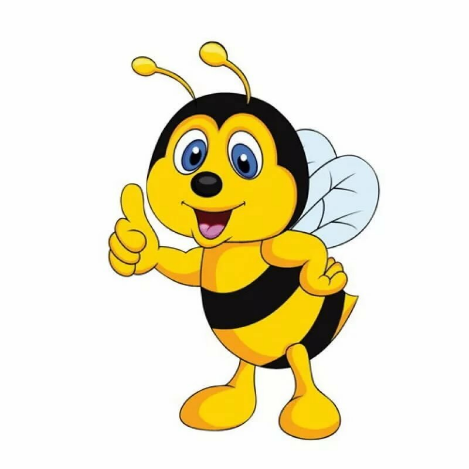 Лечит маленьких детей,
Лечит птичек и зверей,
Сквозь очки свои глядит
Добрый доктор…
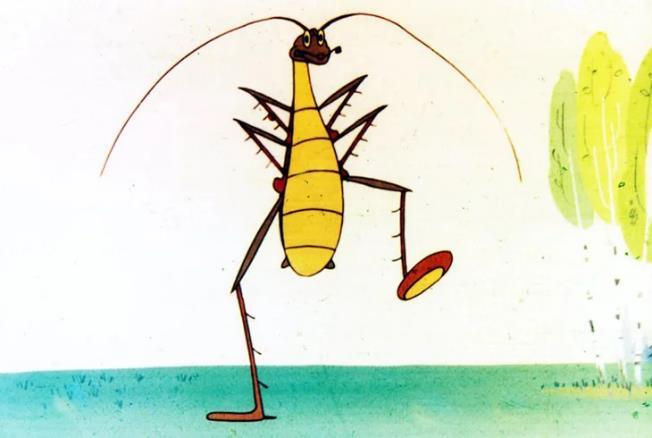 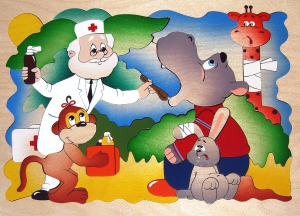 Выбери героев сказки «колобок»
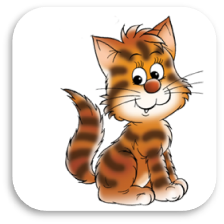 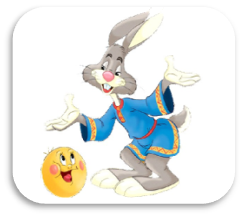 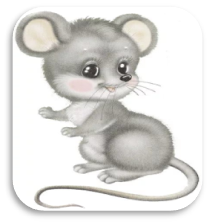 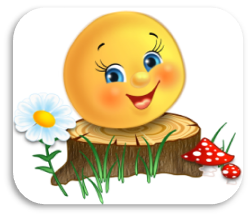